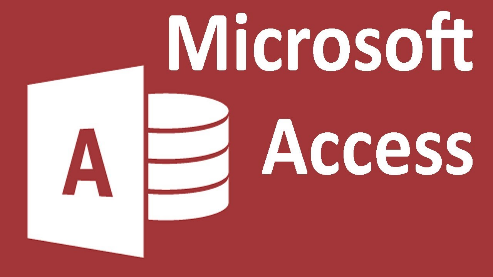 Базе податакаMicrosoft Access(Понављање)
Microsoft Access  је намијењен за послове креирања и управљања базама података.
Складиштење (чување) података се врши у табелама.
Табеле су међусобно повезане и функционишу као цијелина.
Табела је најважнији елемент базе података.
Састављена је од редова и колона који садрже податке о неком појму.
Поља су поједине карактеристике записа и у табели се налазе у колонама.
Типови података у пољима могу бити :
-Текст (Text)
-Број (Number)
-Датум/Вријеме (Data/Time)
-Валута (Currency)
-Самонумерисање (AutoNumber)
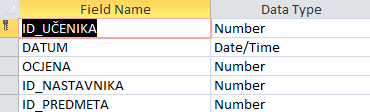 Примарни кључ је поље(поља) које недвосмислено идентификује сваки запис сачуван у табели.
Одређивање примарних кључева је веома битно за пројектовање базе података.
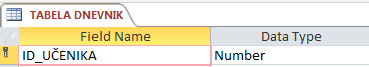 Повезивање табела  унутар једне базе података назива се ВЕЗА или РЕЛАЦИЈА и врши се у Алати базе података (Database Tools) – алатка  (Relationships).
Повезивање табела се врши јер се база података најчешће састоји из више табела.
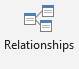 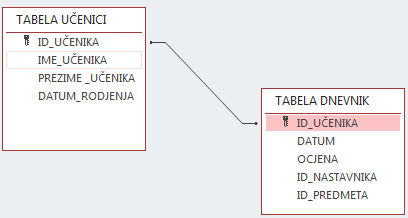 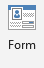 ОБРАСЦИ

Образац је  објекат базе података чија је улога интеракција са корисником.
Корисник не види табеле, већ обрасце који приказују записе које је тако лакше прегледати и мијењати.
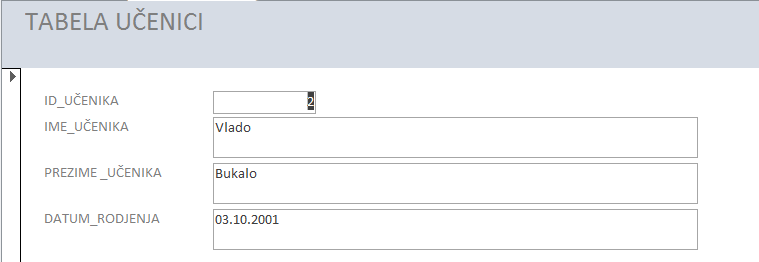 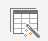 УПИТИ (Queris) 

Подаци које желимо видјети обично се налазе у неколико табела, а упити нам омогућавају да их  све видимо на  једном листу са подацима. Додавањем критеријума можемо приказати само жељене податке.
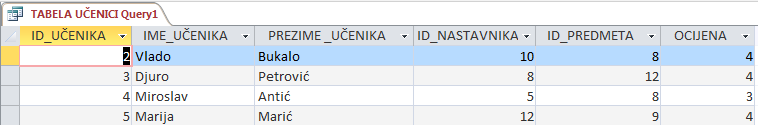 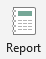 Извјештаји (Reports)

Извјештаји се користе за обликовање и приказивање података.
Извјештаји су обично обликовани за штампање, али могу да се прикажу на екрану, извезу у други програм или пошаљз као прилог е-поруци.
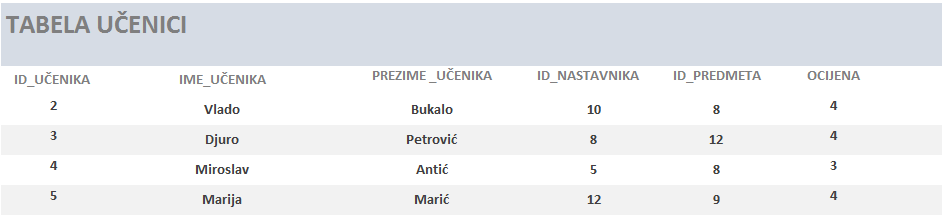 Хвала на пажњи